RUCAVAS BAPTISTU DRAUDZE
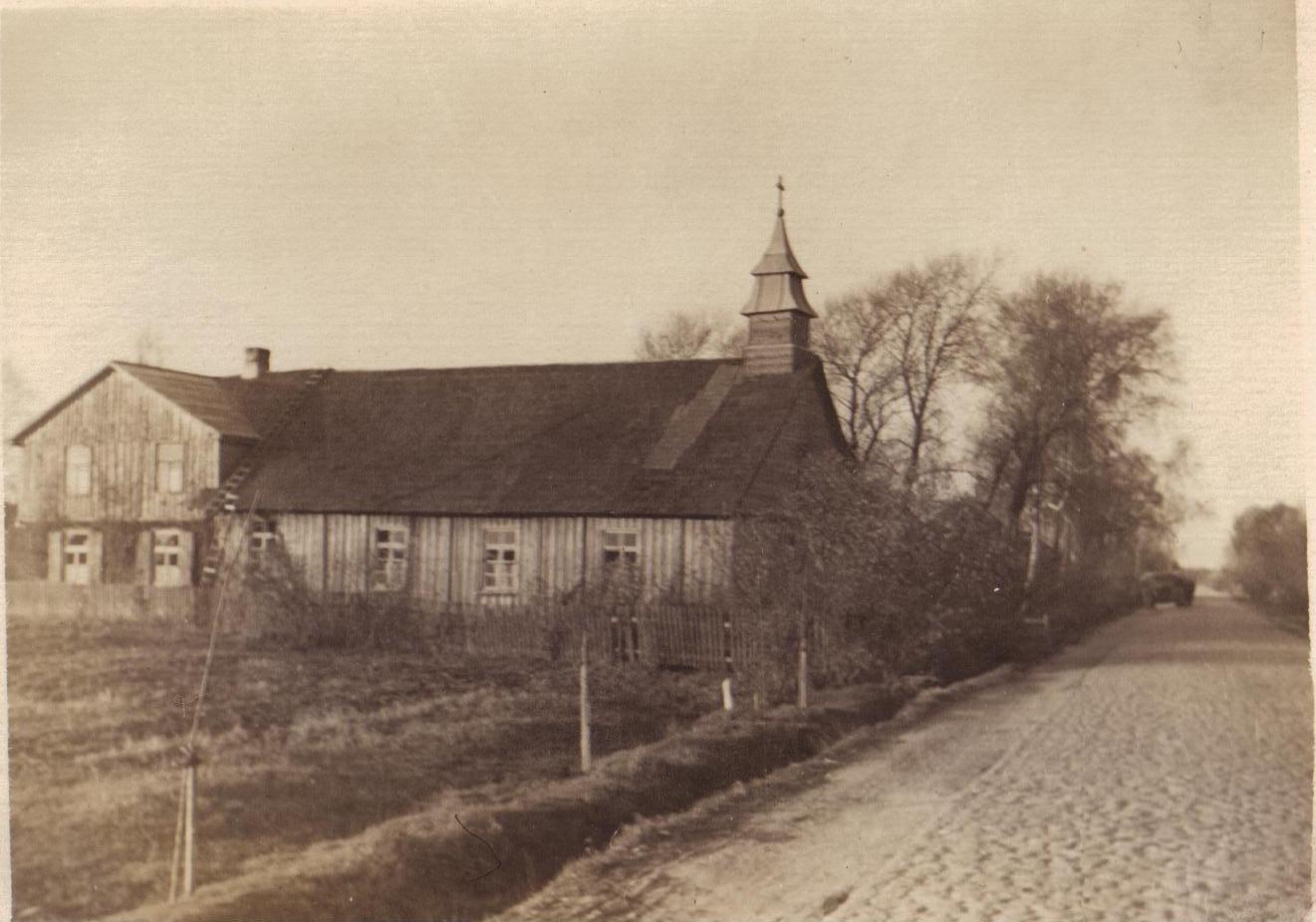 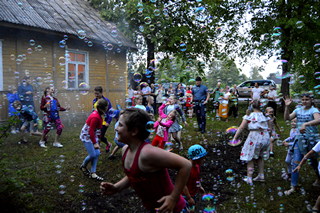 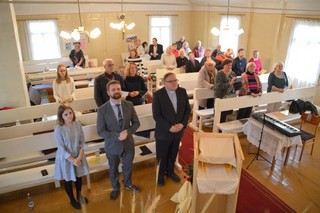 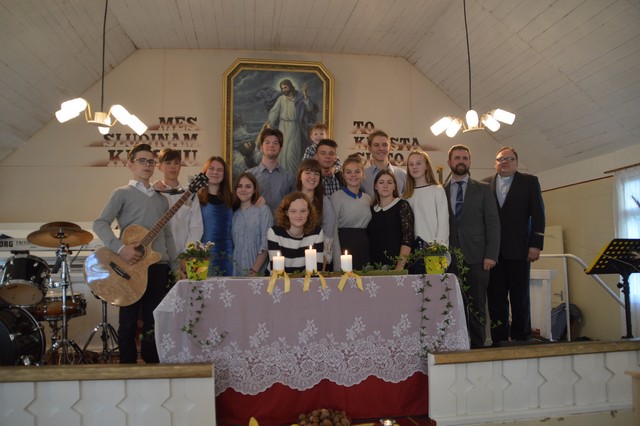 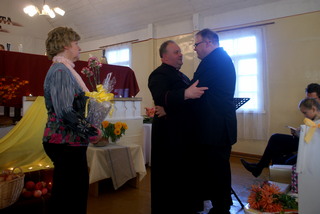 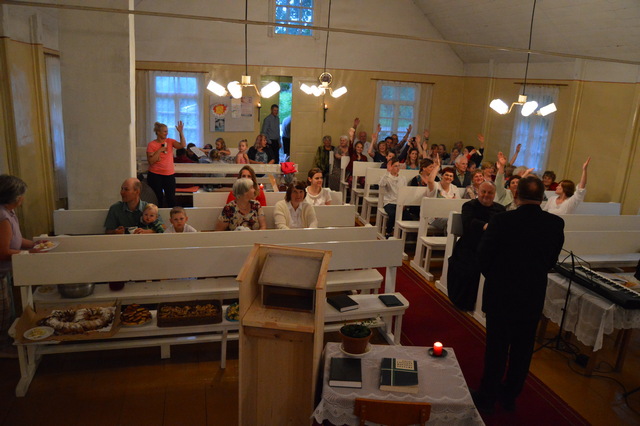 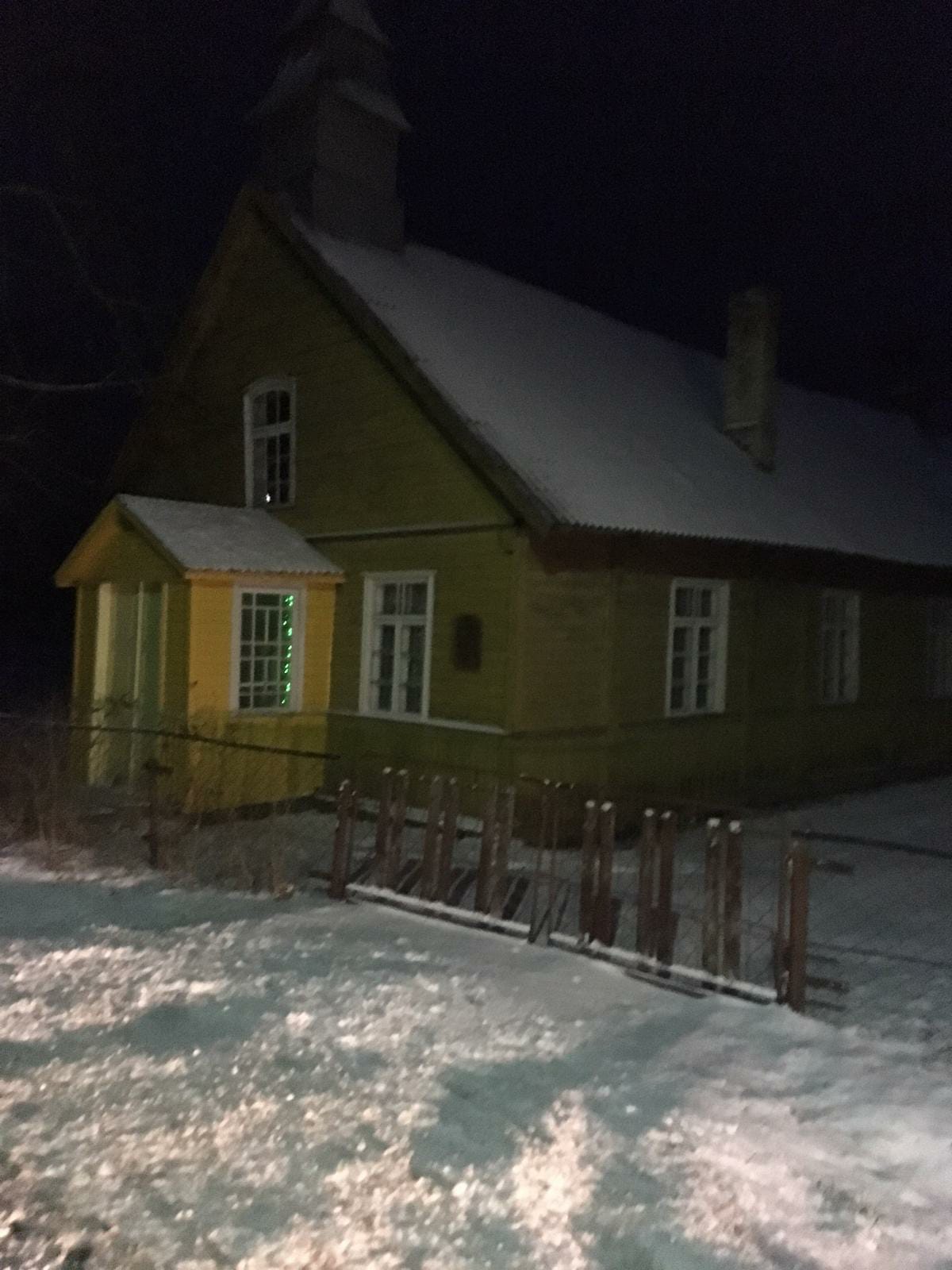 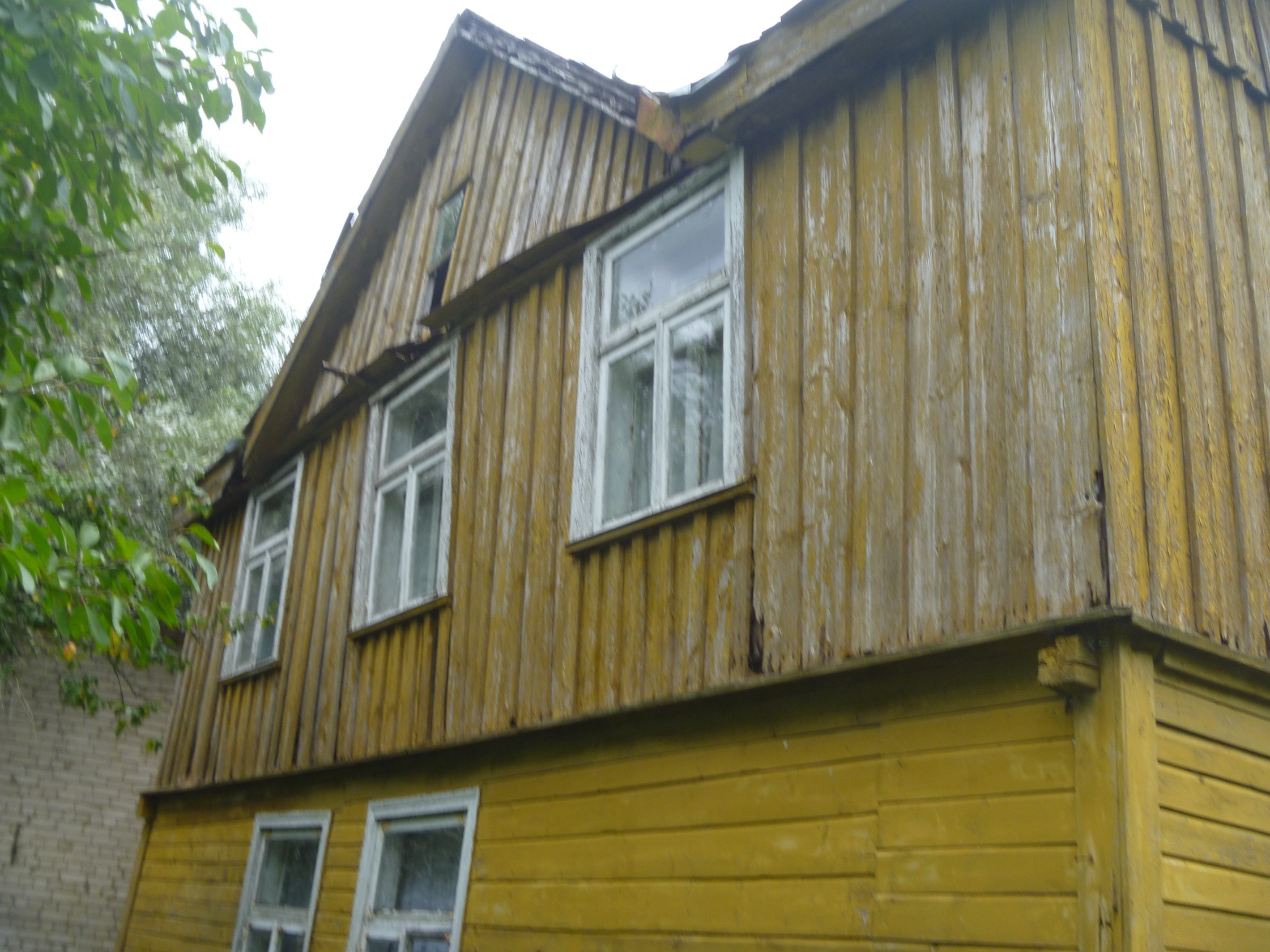 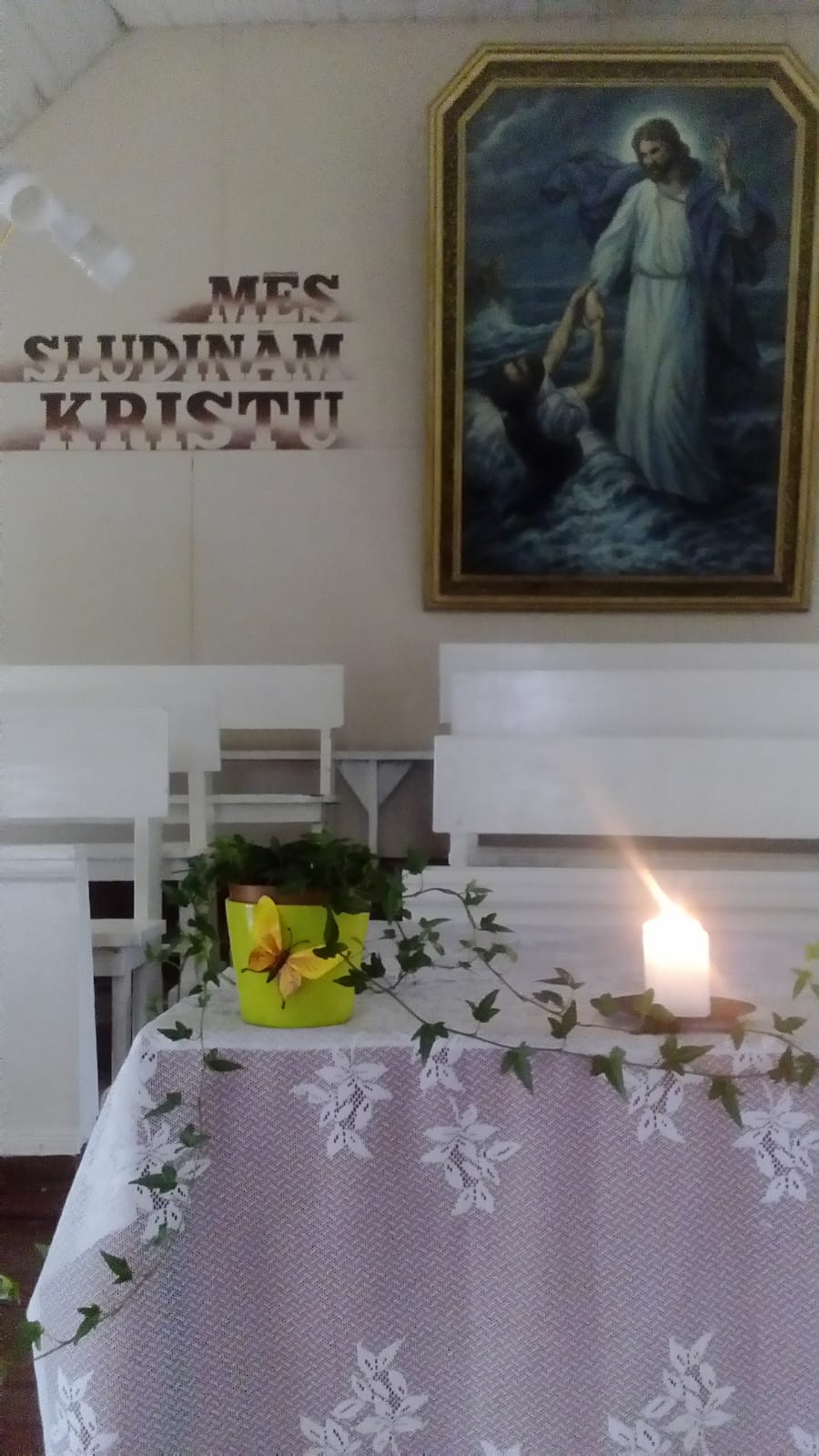 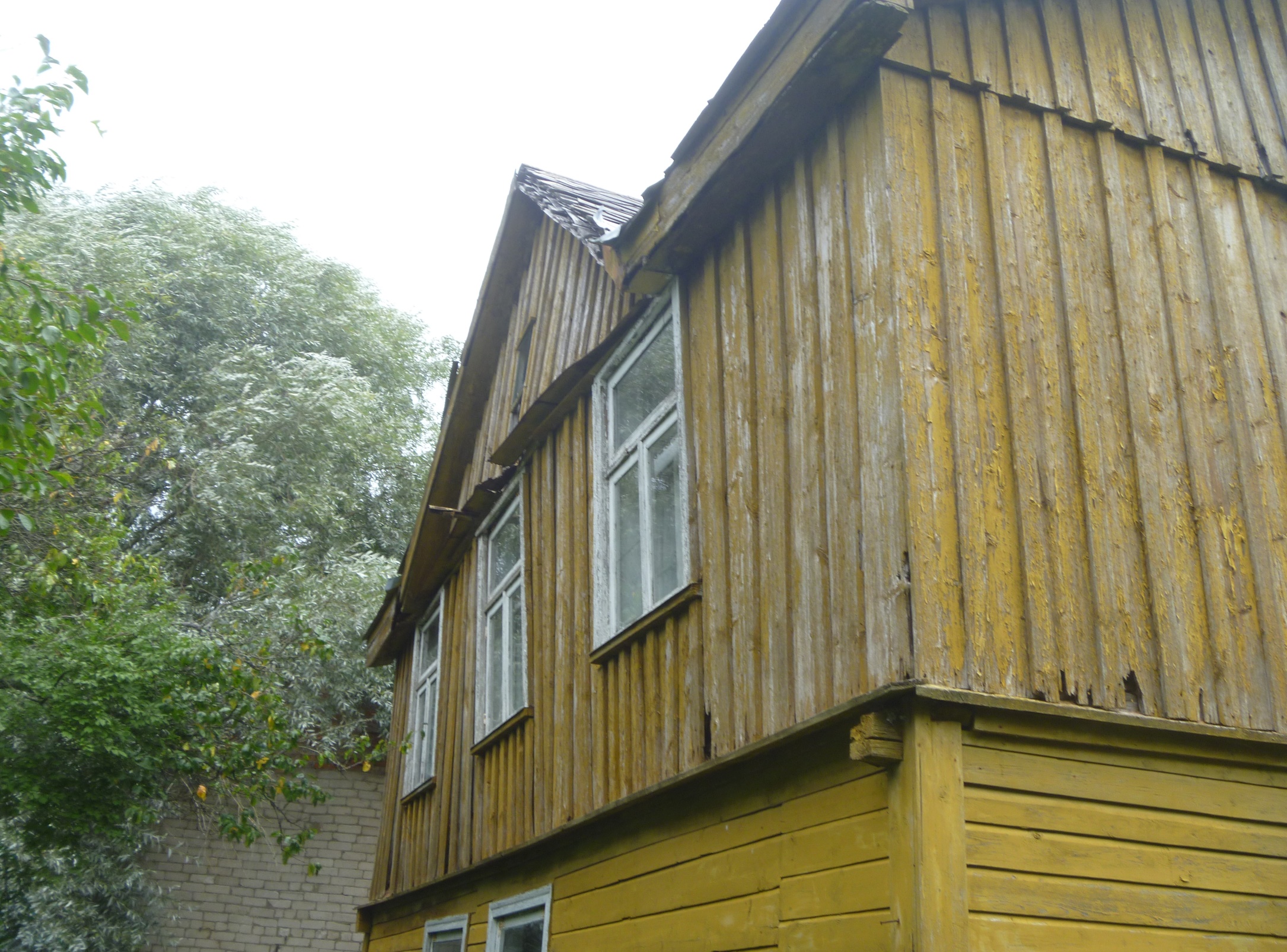 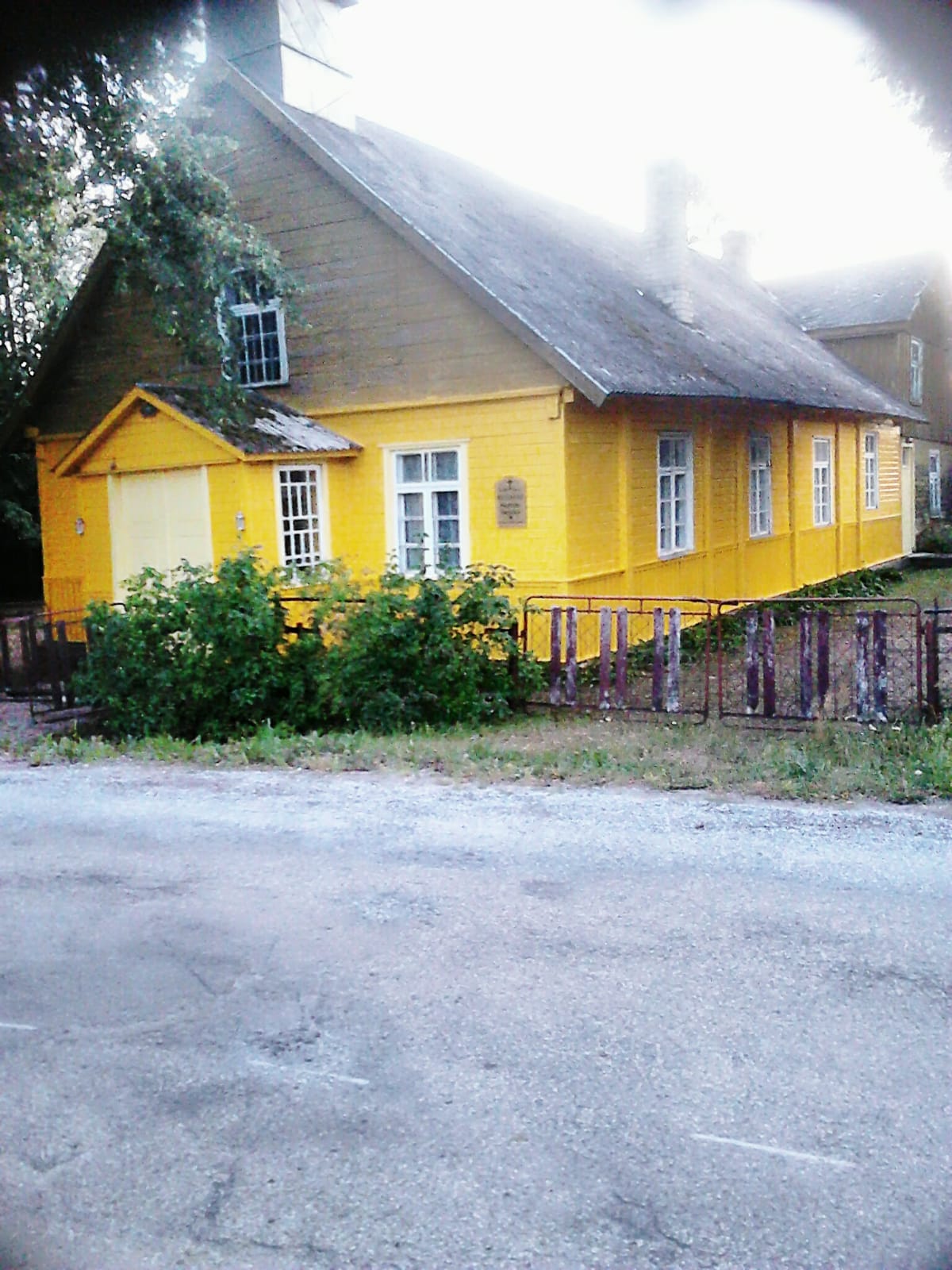 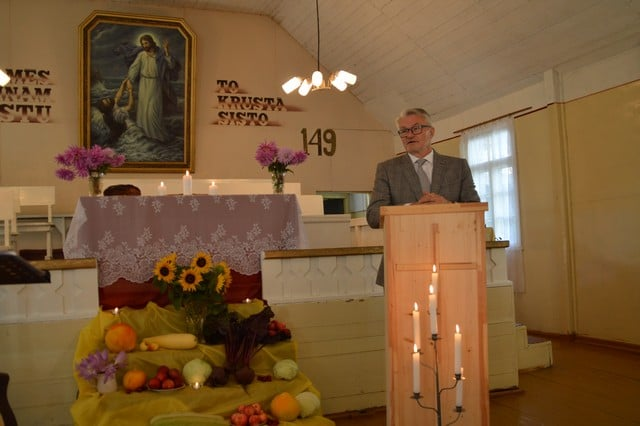 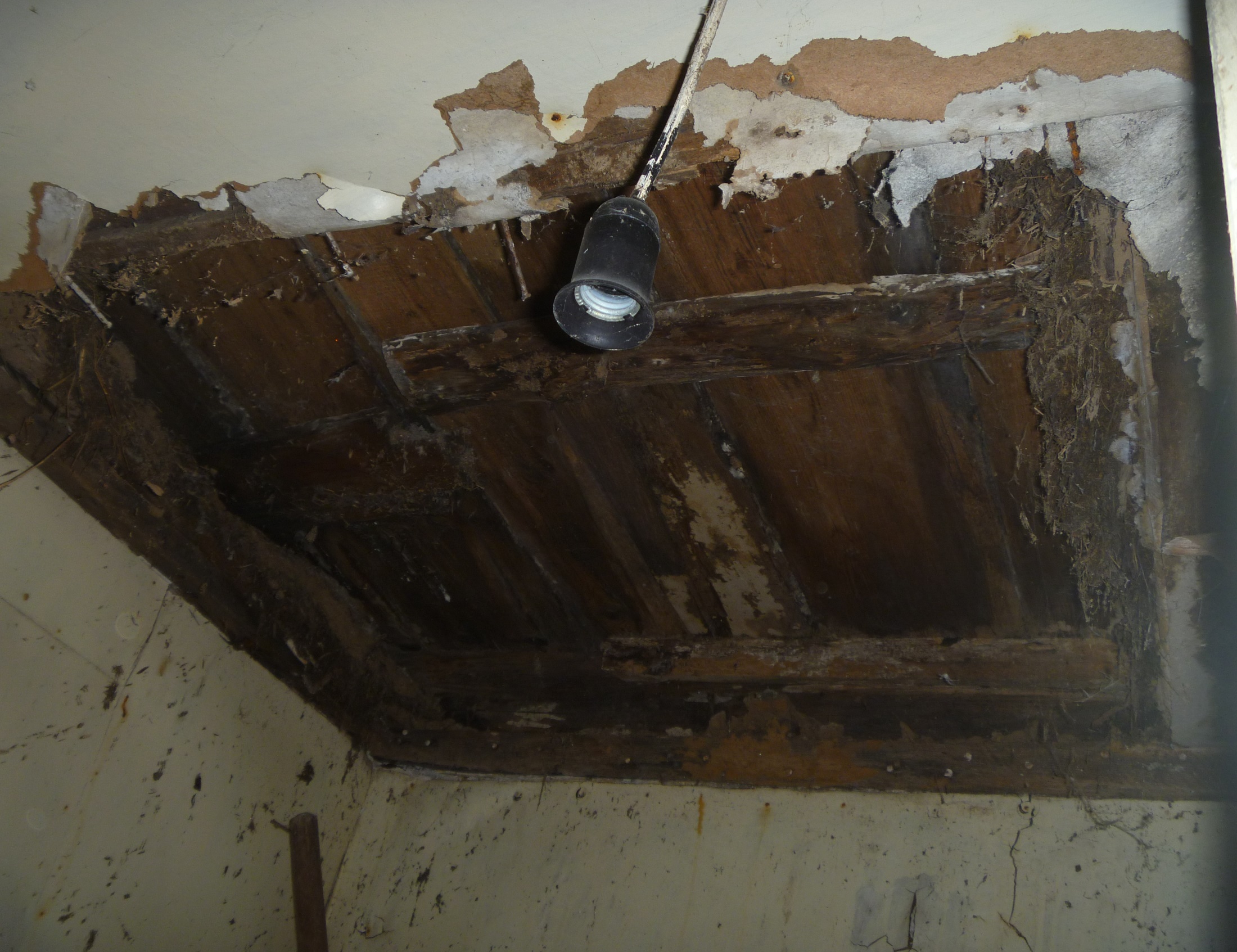 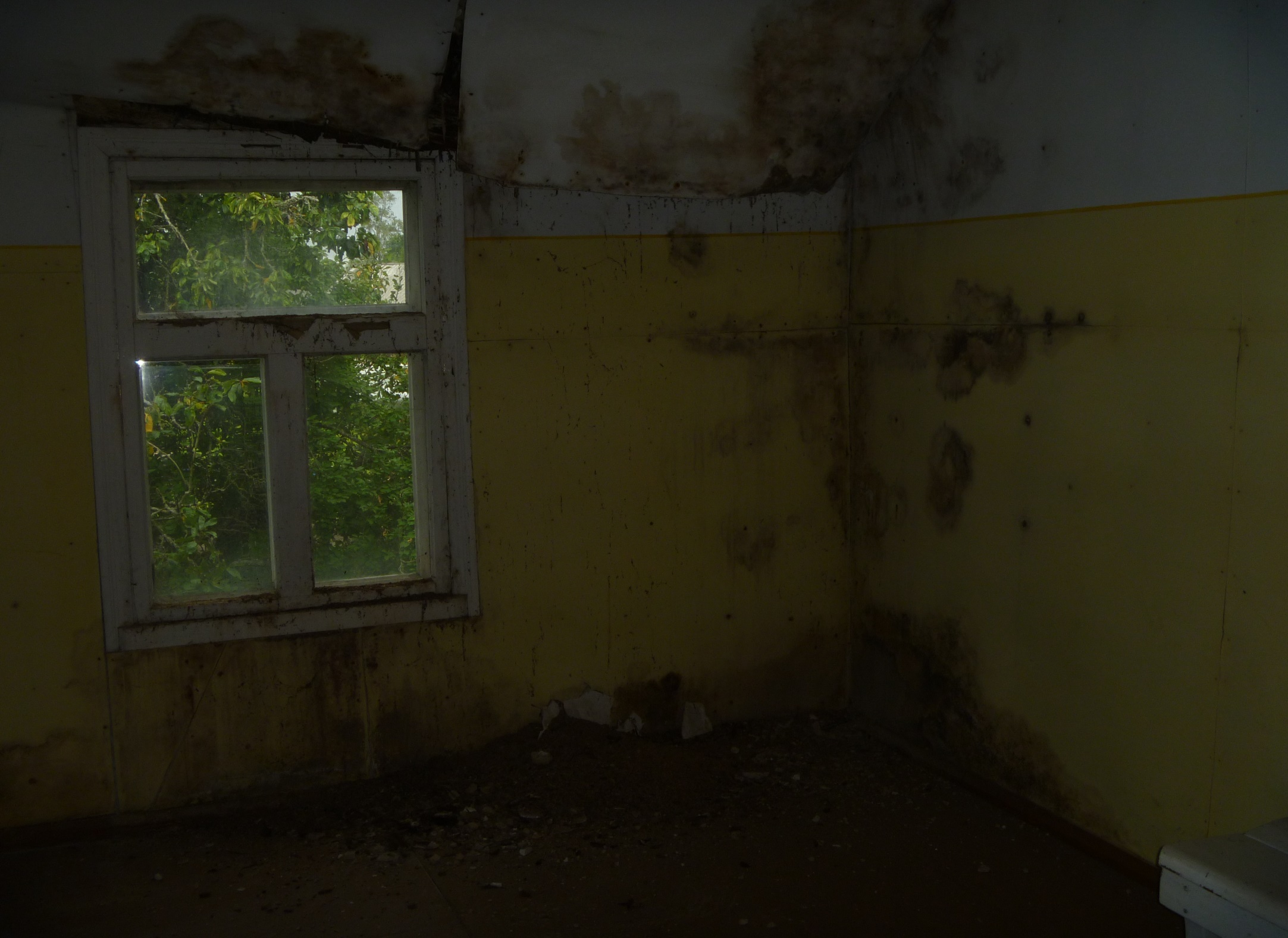 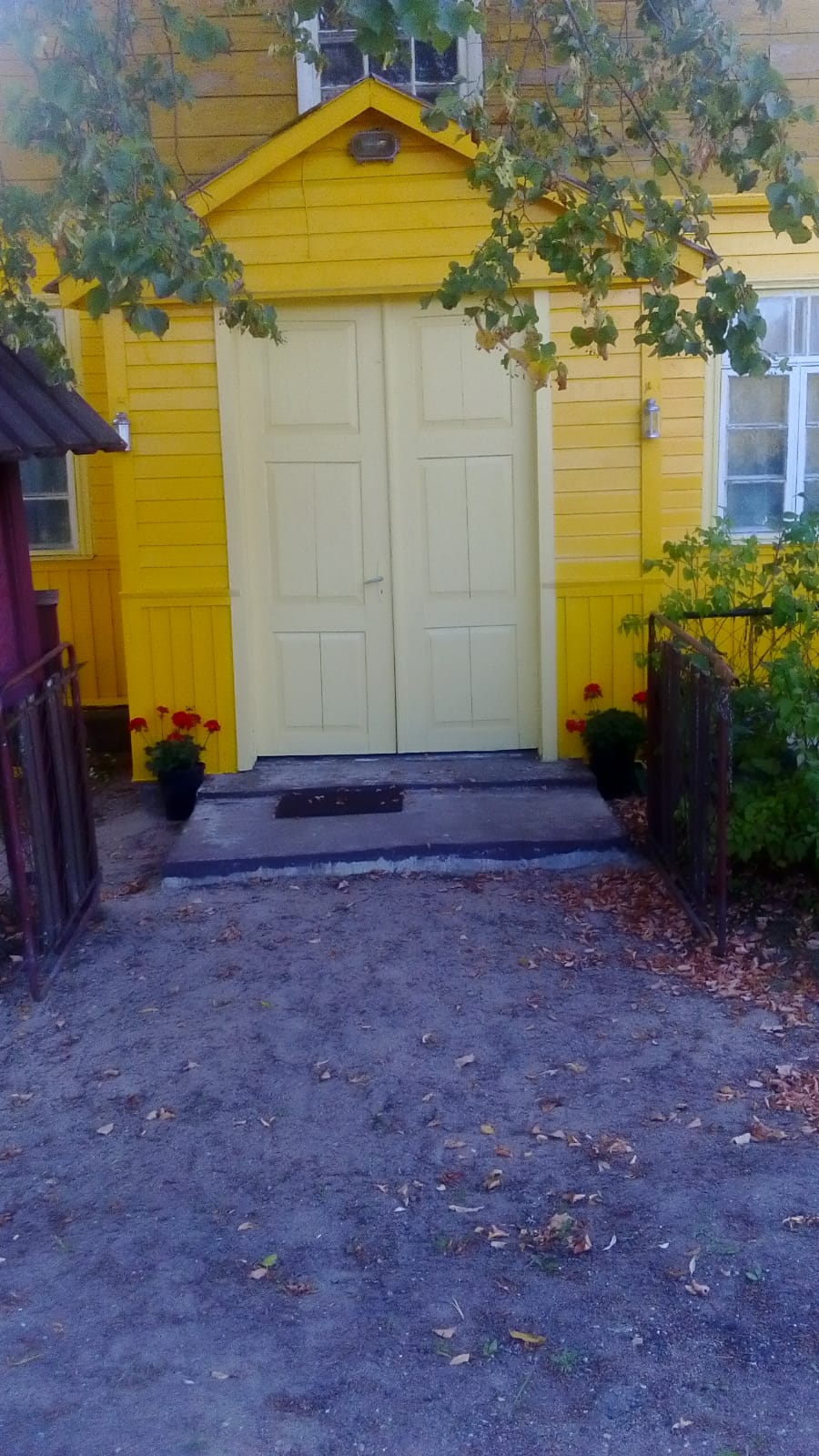 PALDIES PAR JŪSU ZIEDOJUMIEM!